UN-Regulation No. 80Comparative study between static and dynamic test procedureJulian Ott
November 2017
UN Regulation No. 80
Goal of UN Regulation No. 80:

the occupant is correctly retained by the seat in front of him (and/or by the use of a safety belt – dynamic only). 

the seat and the seat anchorages are strong enough. 

after an impact the occupant is not seriously injured
Julian Ott
November 2017
Slide 2
UN-Regulation No. 80
Are these tests equivalent?
Julian Ott
November 2017
Slide 3
UN-Regulation No. 80
The current UN-Regulation No. 80 allows to approve large passanger vehicle seats and their anchorage according to two different test procedures.
Appendix 1 (dynamic)
sled test with 50%ile Dummy (HII or HIII), 30-32km/h, 8-12g
Test 1 (without belt)
Test 2 (with belt)
Appendix 5 (static)
defined forces applied to the backrest at two locations
F1
or
ax
F2
ax
Julian Ott
November 2017
Slide 4
Testmatrix
Tests have been conducted  
according to test procedure R80 Appendix 1 (dynamic) and Appendix 5 (static)
different seats
at different labs.
All seats are equipped with quick clamping systems
Julian Ott
November 2017
Slide 5
Results – Dynamic Test 1
R80-1-1-01 - Seat A
Tested according to R80 – Appendix 1, Test 1 (unbelted)
Observations:
Auxiliary seat slides 600mm (but still in seat track) 
Test seat slides without any load of the dummies completely out of the seat track 
 seat mountings are not strong enough to hold the seat in place
 Occupants are not restrained by the test seat 
Dummy values are below the thresholds but serious injuries are likely
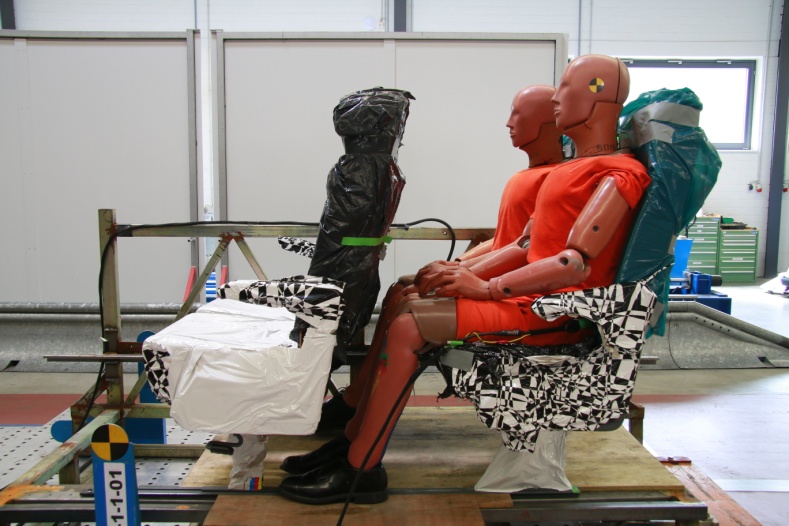 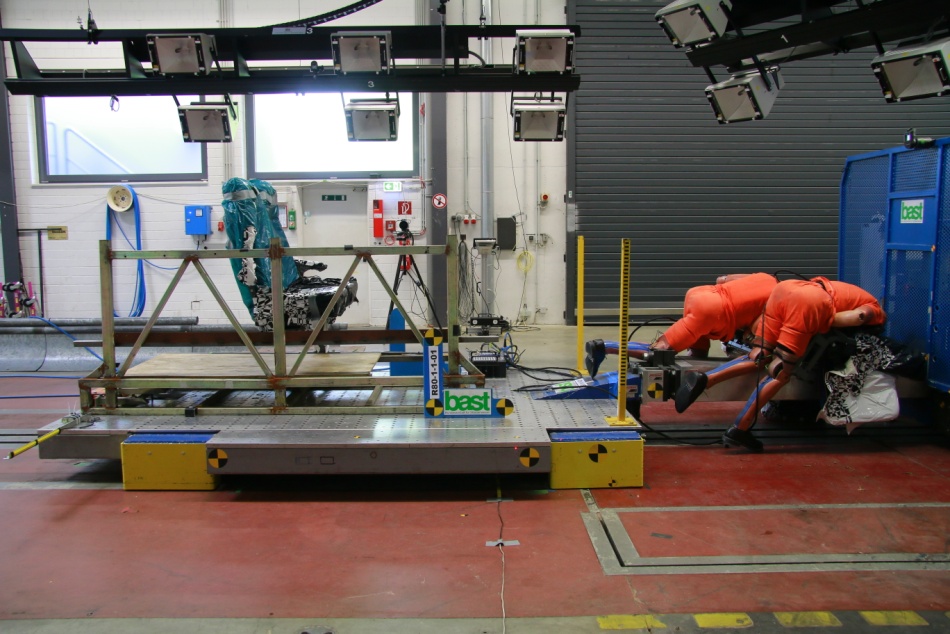 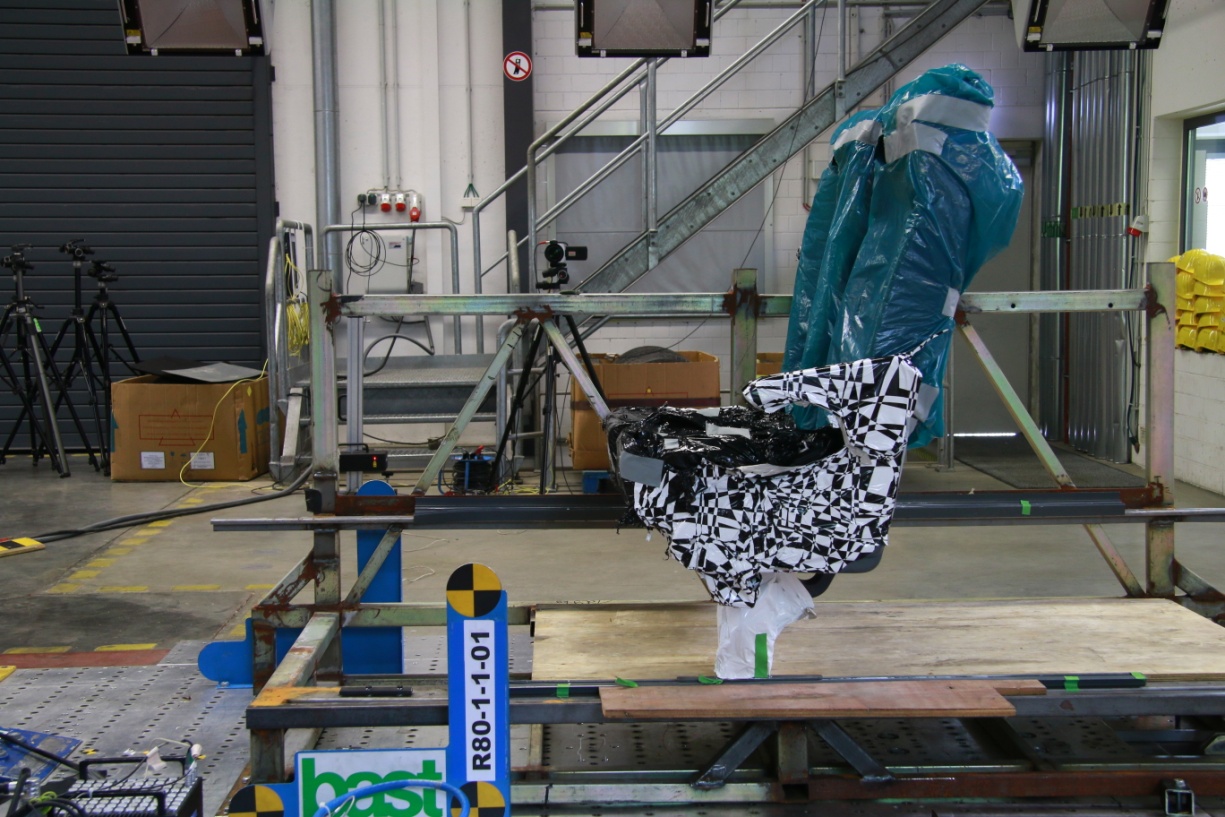 Pre-test
Post-test
Sliding distance of auxiliary seat
Julian Ott
November 2017
Slide 6
Results – Dynamic Test 2
R80-1-2-02 - Seat A
Tested according to R80 – Appendix 1, Test 2 (belted)
Observations:
Auxiliary seat detaches completely from the seat track 
Test seat slides without any load of the dummies completely out of the seat track 
	seat mountings are not strong enough to hold the seat in place
	Occupants are not restrained by the test seat 
Dummy values are below the thresholds
    	but serious injuries are likely
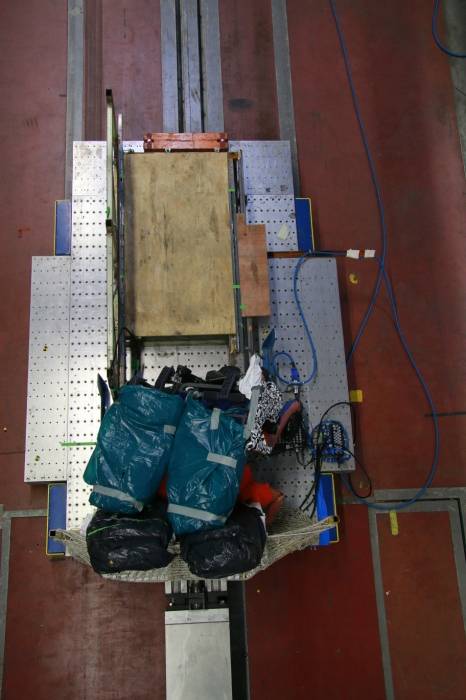 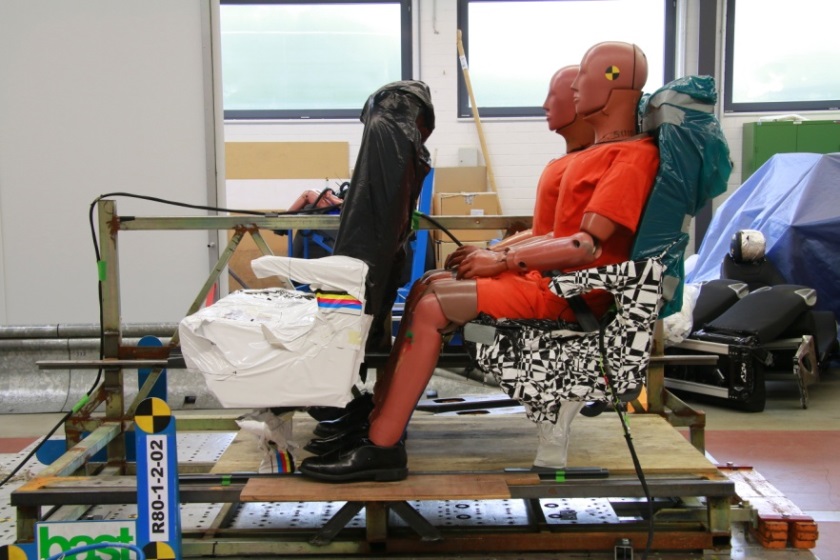 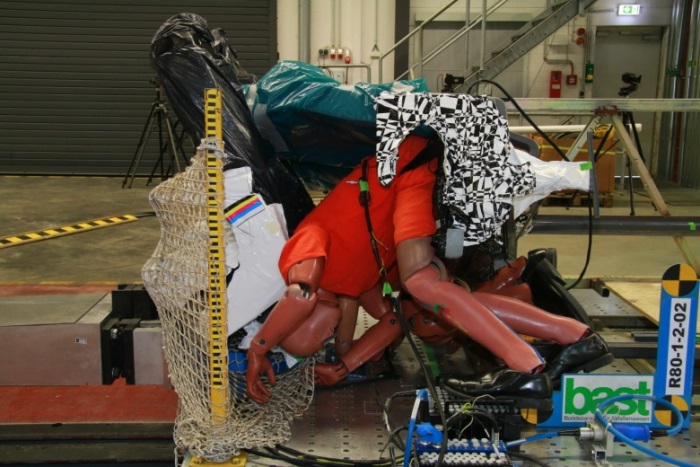 Pre-test
Post-test -Dummies
Post-test - overview
Julian Ott
November 2017
Slide 7
Results – Static Test
179421190_002 – Seat A
Tested according to R80 – Appendix 5
Observations:
Seat stays in place, no failure 
The maximum displacement at F1 is below the threshold of 400mm
The minimum displacement at F1/ F2 is above the threshold of 100/50mm



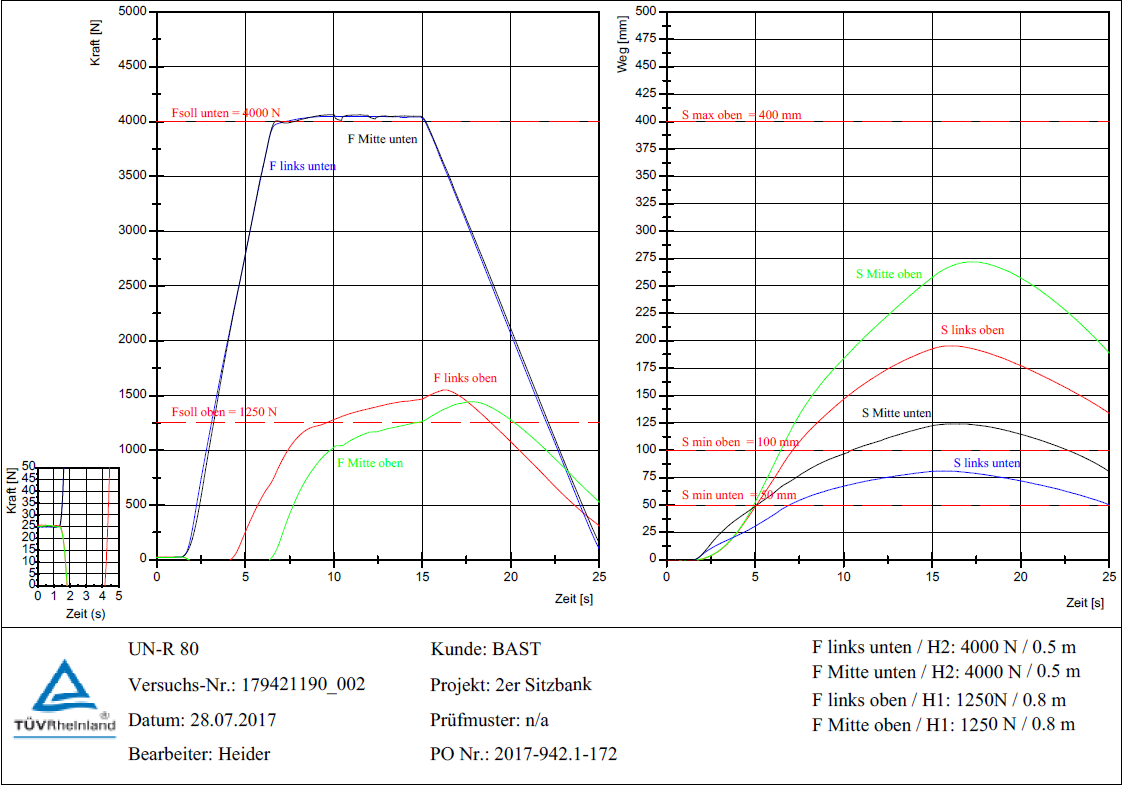 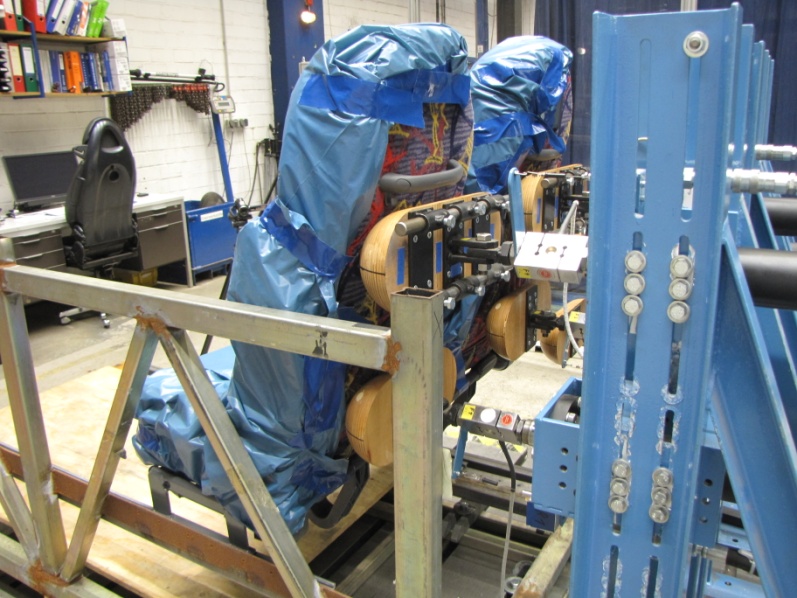 Julian Ott
November 2017
Slide 8
Conclusion
The statically (appendix 5) tested seats, when tested according to the dynamic test, collapsed in the dynamic tests


Goal of UN Regulation No. 80 is not achieved when tested statically



		Proposal: delete static test according to Appendix 5
Julian Ott
November 2017
Slide 9
Outlook
In addition it has been observed that 
the static test procedure:
does not consider dynamic effects like:
oscillation
inertia 
mass and mass distribution of the seat
detaching of accessories 
detaching/sliding/failure of clamp connection and locking
does only partially take into account the different installation situation of the seat (lateral and vertical offset of seats, etc.).

the dynamic test procedure:
Does not limit the sliding of the seat anchorage
Julian Ott
November 2017
Slide 10
Thank you for your attention!
Results - Summary
*) seat sliding influenced due to tape on seat track
Julian Ott
November 2017
Slide 12